«Использование песочной терапии в работе 
педагога-психолога с детьми с ОВЗ»

                        Подготовила Скрынник К.А. 
                педагог-психолог
                                              ГКУСО РО Таганрогского центра 
                помощи детям№3
Песок это удивительный и таинственный материал. Он  обладает способностью притягивать завораживать человека – своей податливостью, способностью принимать любые формы. Он может быть сухим и легким, влажным и пластичным.
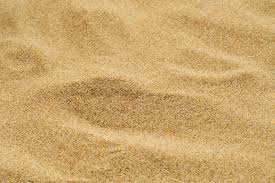 Принцип «Терапии песком» был предложен Карлом Юнгом. Казалось бы, всё очень просто – ребенок строит что-то из песка, без сожаления разрушает созданные им самим творения, и снова строит. 
     Но именно это простое действие хранит    уникальную тайну - нет ничего такого, 
    что было бы непоправимо 
     разрушено — на смену
     старому всегда приходит 
     новое.
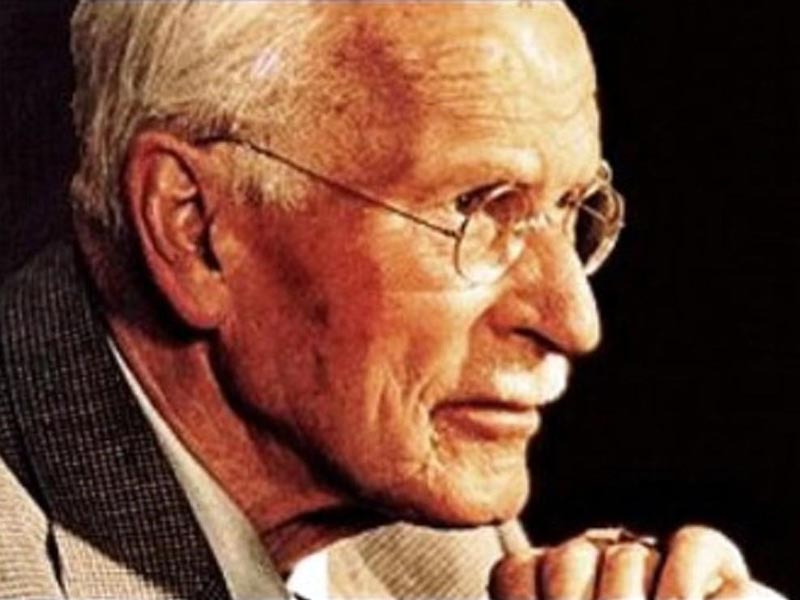 Цель такой терапии – не менять и переделывать ребёнка, не учить его каким- то специальным поведенческим навыкам, а дать ему возможность быть самим собой.
Методом песочной терапии решаются многие задачи — диагностические, коррекционные, терапевтические, творческие. 
Игры с  песком: 
- развивают тактильно-кинетическую чувствительность и мелкую моторику рук; 
- снимают 	мышечную 	напряжённость; 
- стабилизируют эмоциональные состояния; 
позволяют ребёнку соотносить
 игры с реальной 
жизнью, осмыслить 
происходящее, 
найти способы 
решения проблемной 
ситуации.
Ситуации, при которых детям просто необходимы занятия песочной терапии:  психосоматические заболевания у детей; повышенная тревожность, агрессивность; замкнутость ребенка; невроз; стресс как следствие сложных семейных или социальных конфликтов; дети с особыми потребностями.
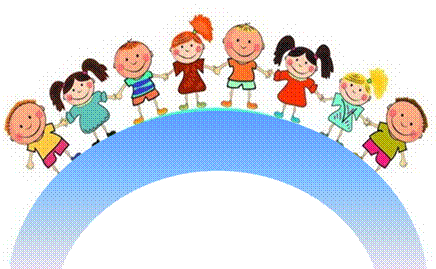 Песочница позволяет ребенку создавать свою картину мира, он как будто проживает маленькие истории своей жизни, своих переживаний, страхов, тревог и волнений. 
 
«Особым»детям сложно самостоятельно создавать картины из песка. Они не могут, как обычные дети, начинать спонтанно строить города, привносить в картины игрушки. Всему этому их необходимо научить.
Разыгрывая разнообразные сюжеты на песке, человек получает опыт символического решения многих жизненных ситуаций. Этот опыт в виде «материала» переходит в бессознательное и через некоторое время в поведении человека происходят изменения. В реальной жизни он начинает применять свой песочный опыт.
В своей практике я также использую еще один из видов песочной терапии – это рисование цветным песком.
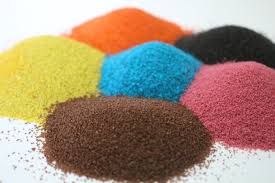 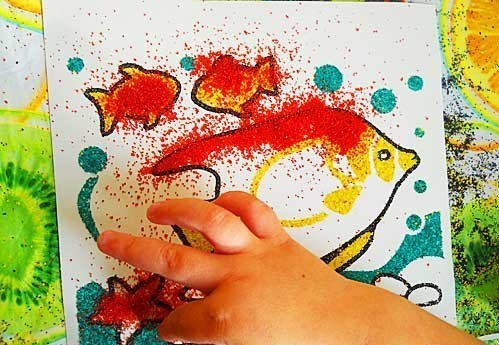 Работа с песком отлично снимает эмоциональное напряжение и тревожность, а также развивает мелкую моторику и дает ребенку очень интересный сенсорный опыт.
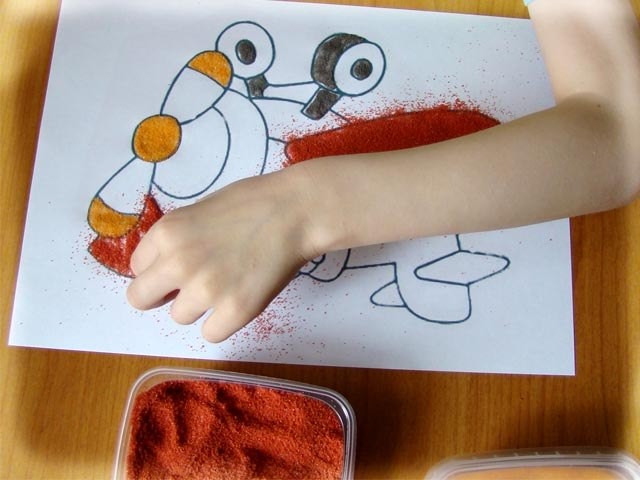 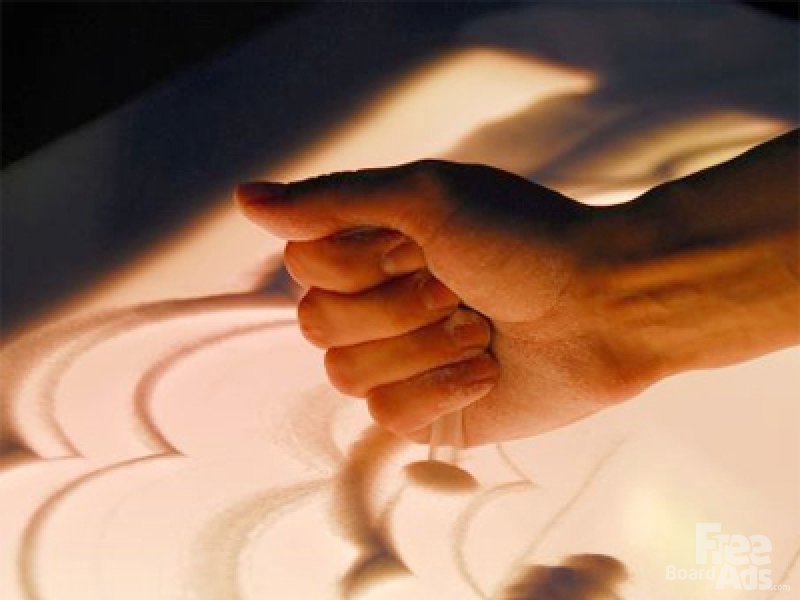 Данный способ в своей практике я использовала с детьми различных возрастов и категорий, а также в работе с детьми с ограниченными возможностями здоровья и подростками группы риска. Работы, выполненные ребятами занимали призовые места в международных и всероссийских конкурсах.
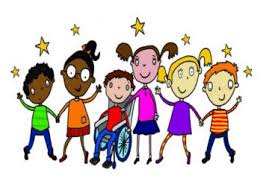 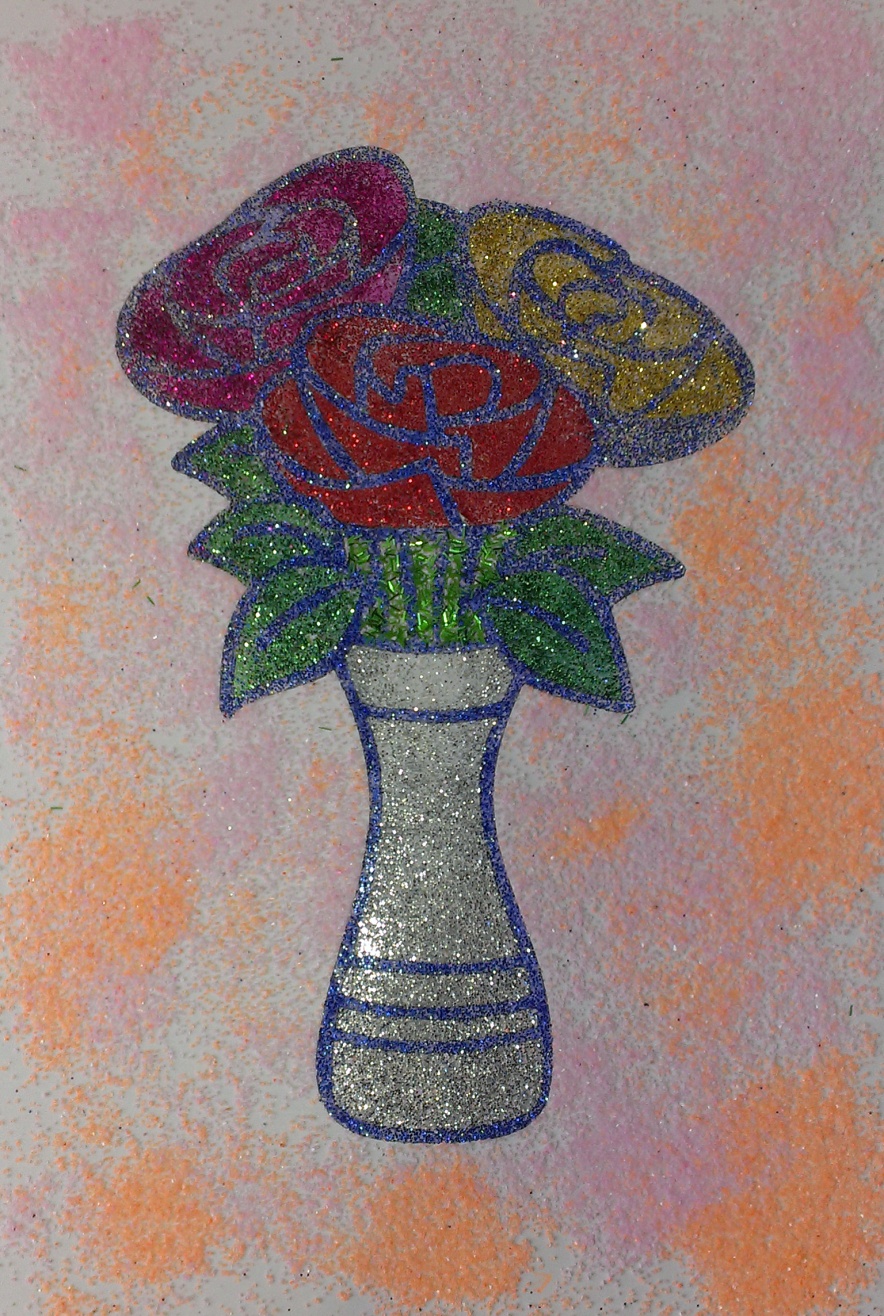 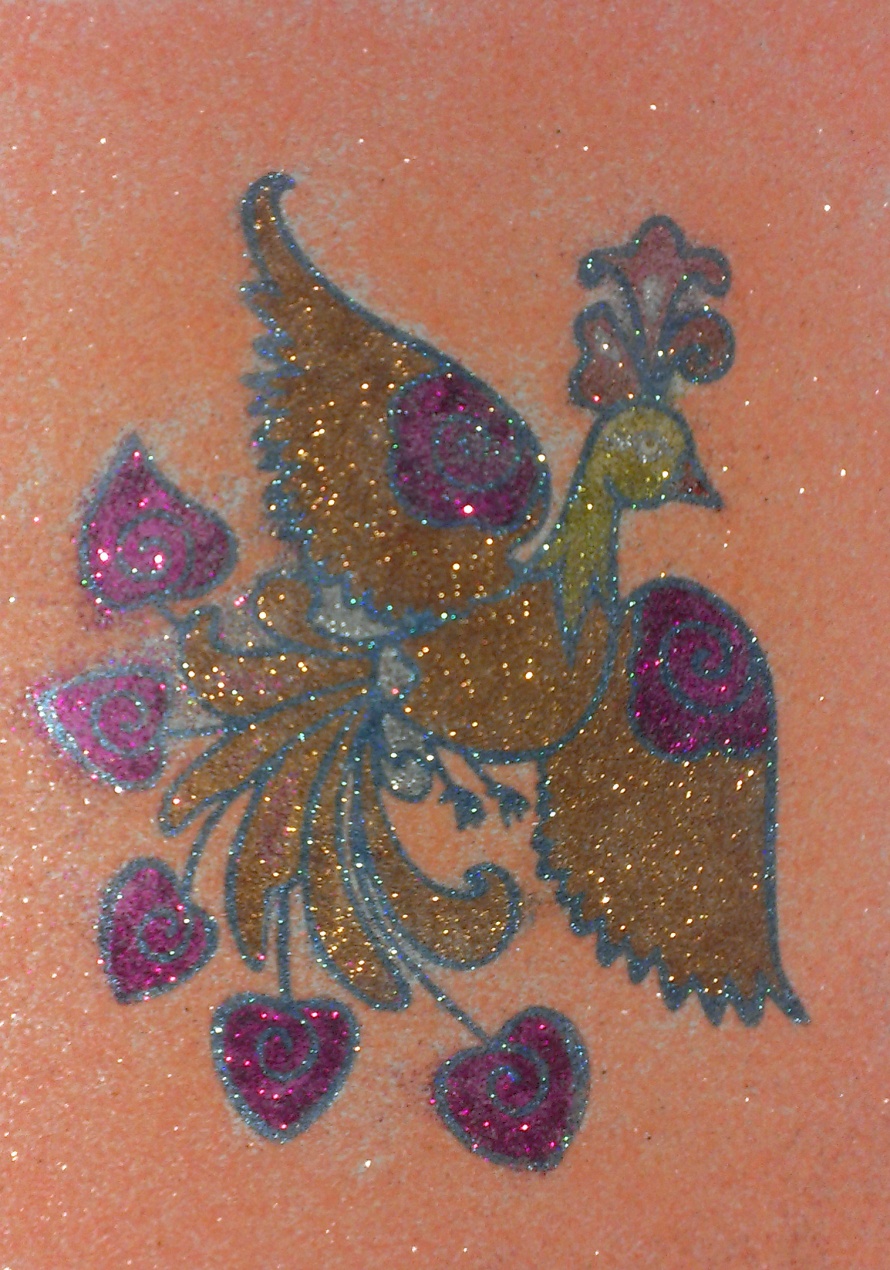 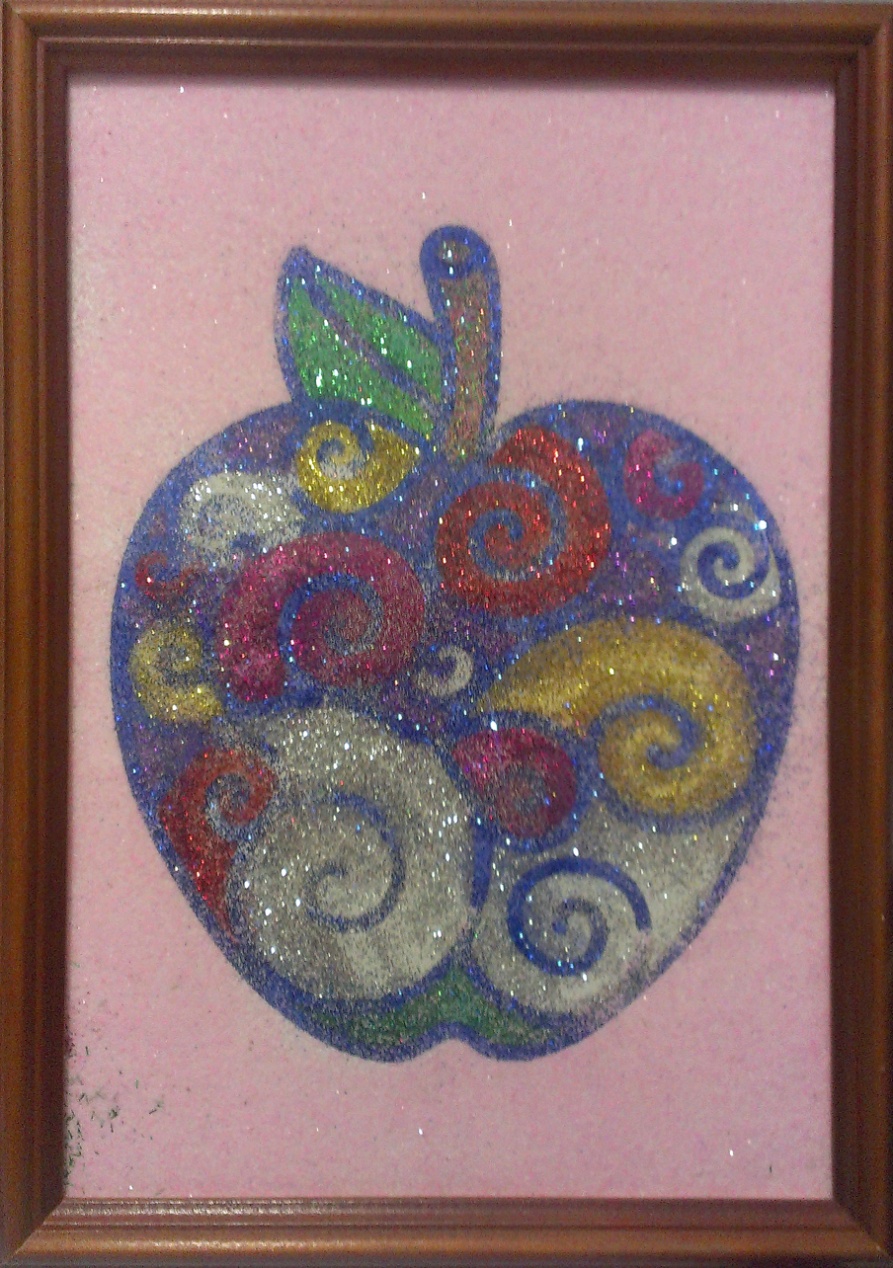 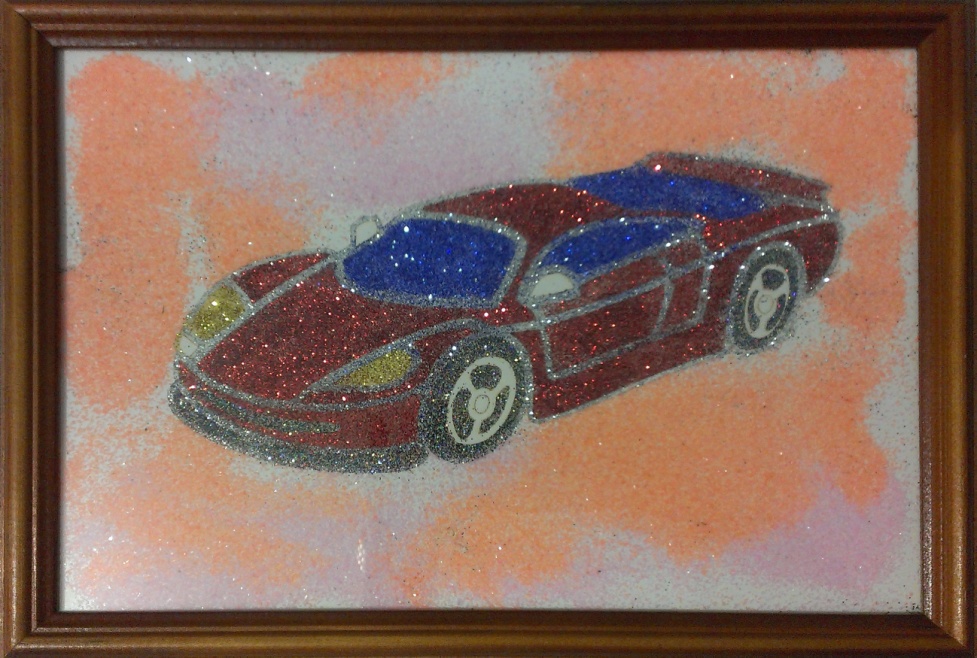 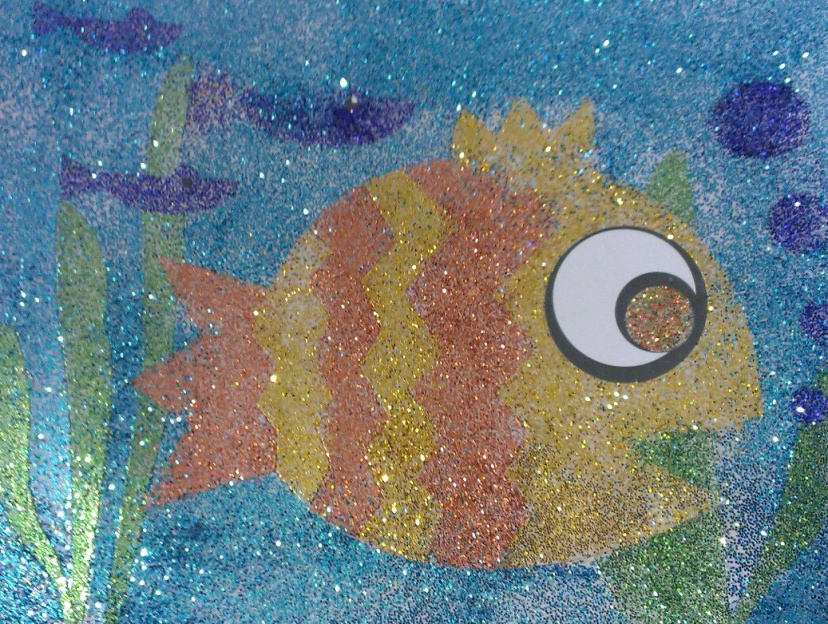 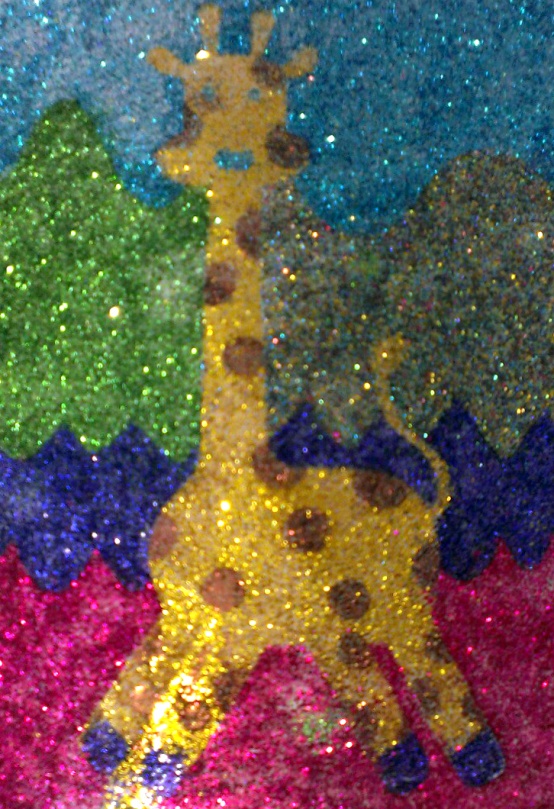 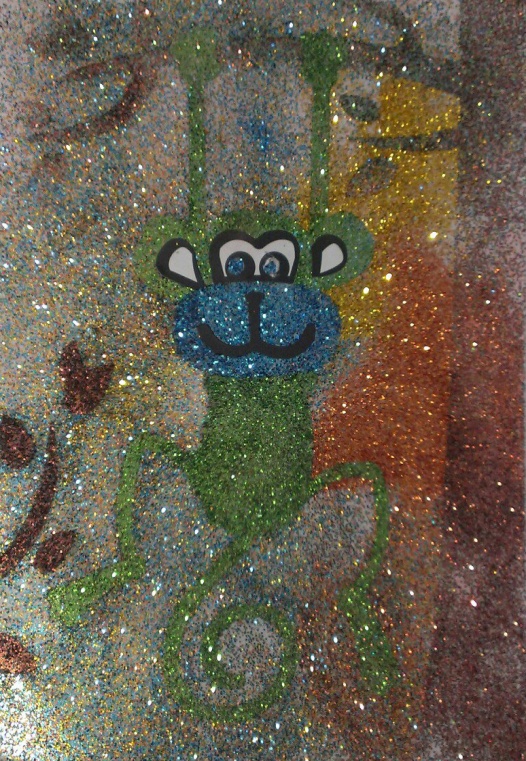 Игры с песком являются площадкой для отыгрывания своих чувств, это среда, в которой ребенок чувствует себя хозяином ситуации.
В ходе игр с песком происходит самоисцеление ребенка.
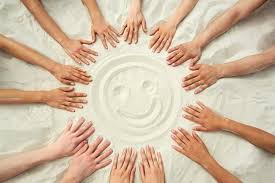 спасибо   за внимание!